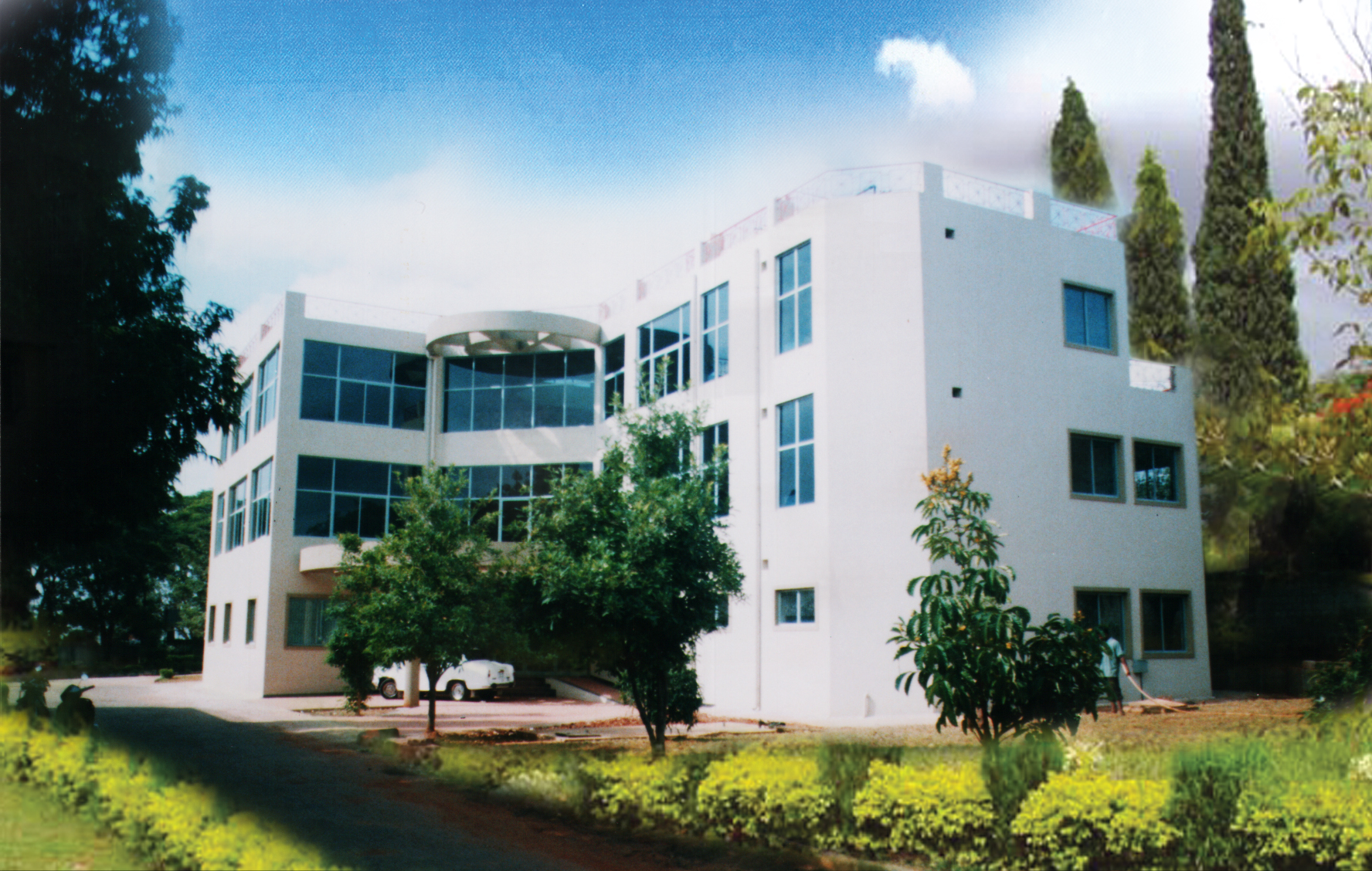 All India Institute of Speech and Hearing
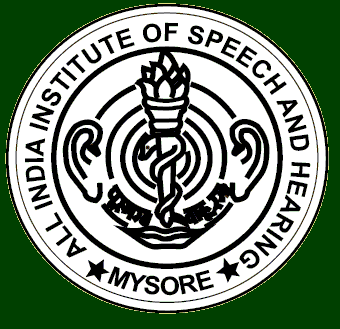 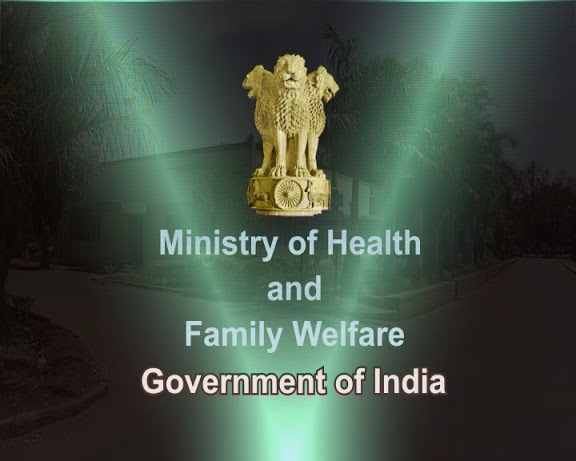 An autonomous body


Under administrative 
control of the Ministry of Health and Family Welfare, 
Government of India
----------------
Founded in 1965
As Institute of Logopedics
----------------
Foundation stone laid  on 25.07.1966
by Dr.S.Radhakrishnan
President of India
----------------
A registered  Society under
 Indian Societies Registration Act of XXI of 1860
 (Punjab Amendment, 1957) 10th October 1966
A pioneer  autonomous institute  addressing issues related to communication and its  disorders
Ramamandira
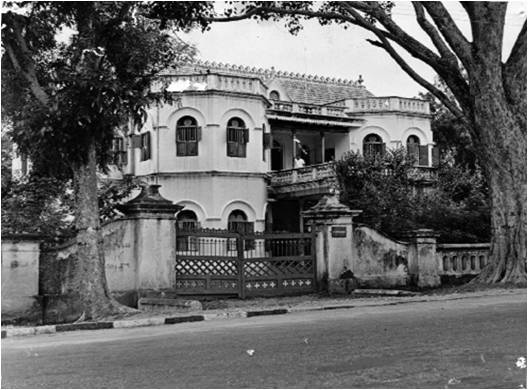 Core Departments
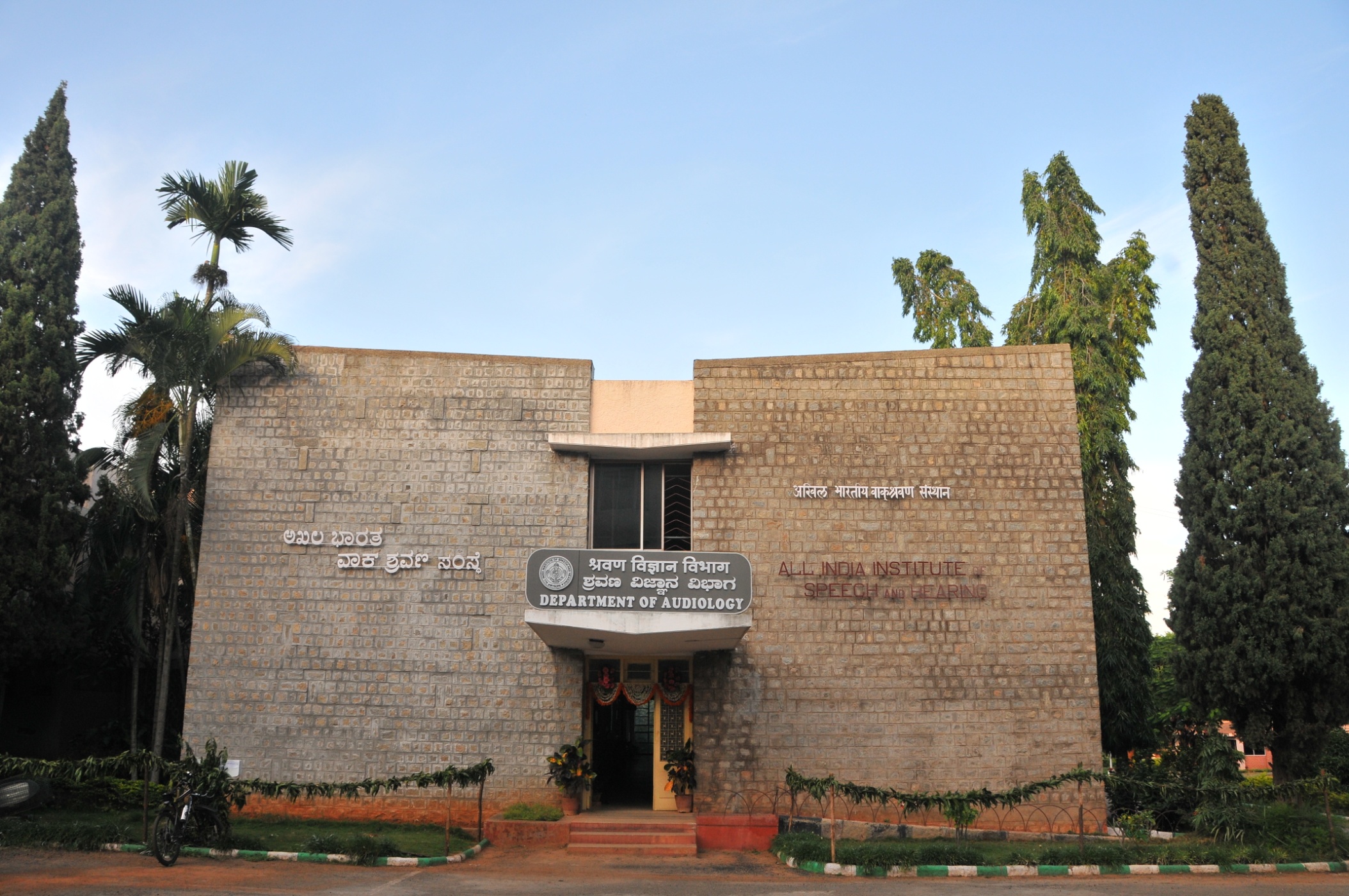 [Speaker Notes: Core]
Department of Clinical Services
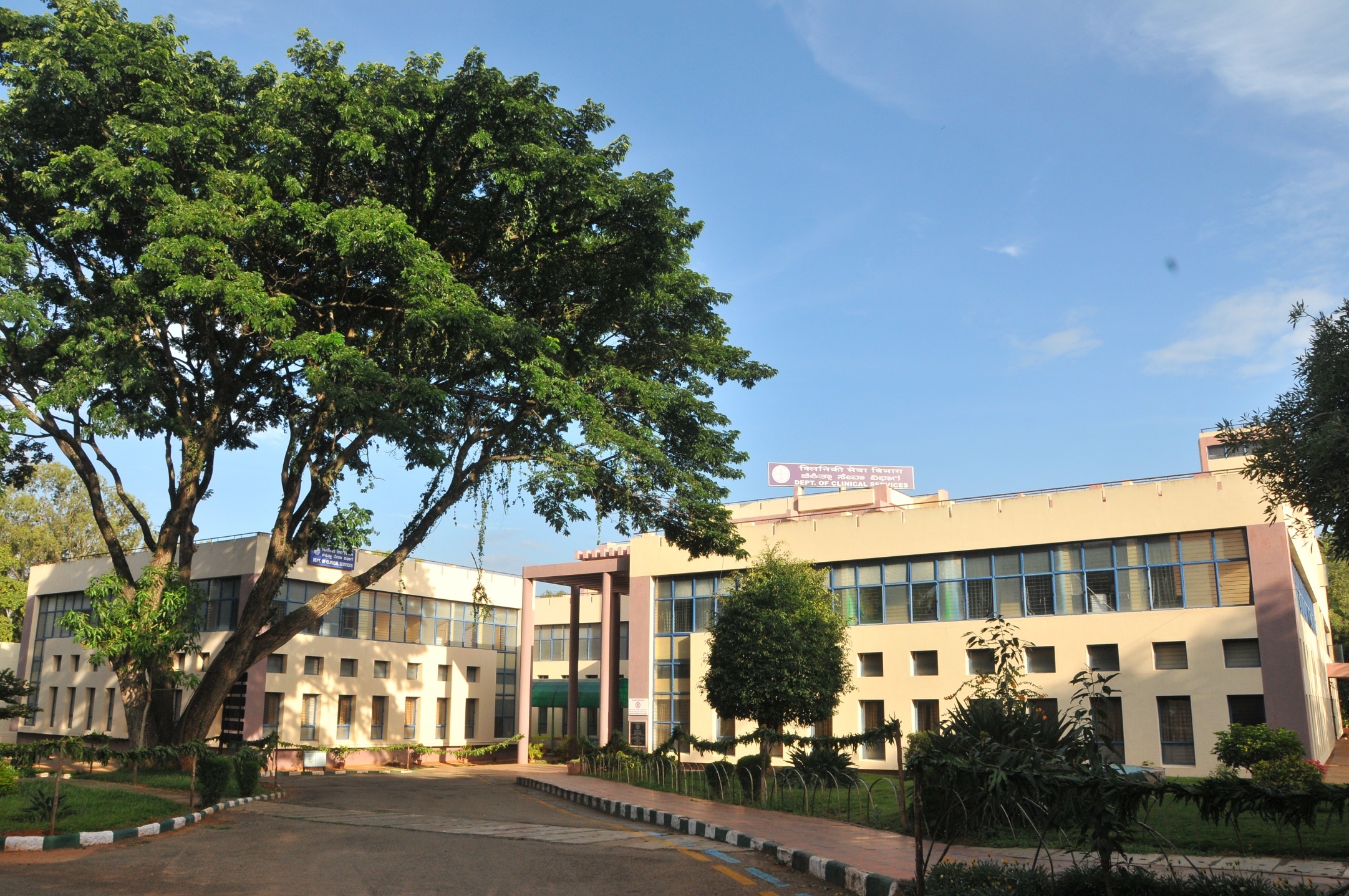 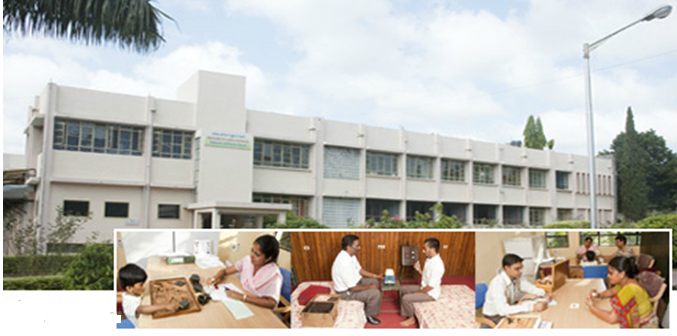 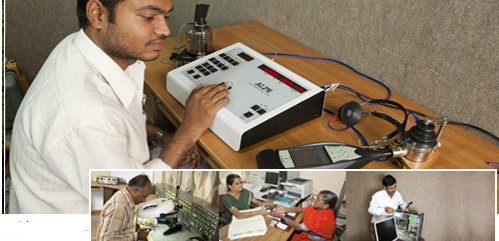 Allied Departments
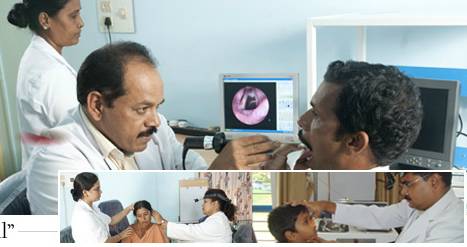 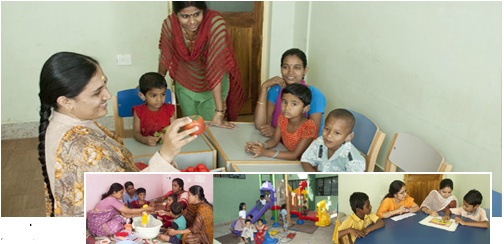 Outreach Departments
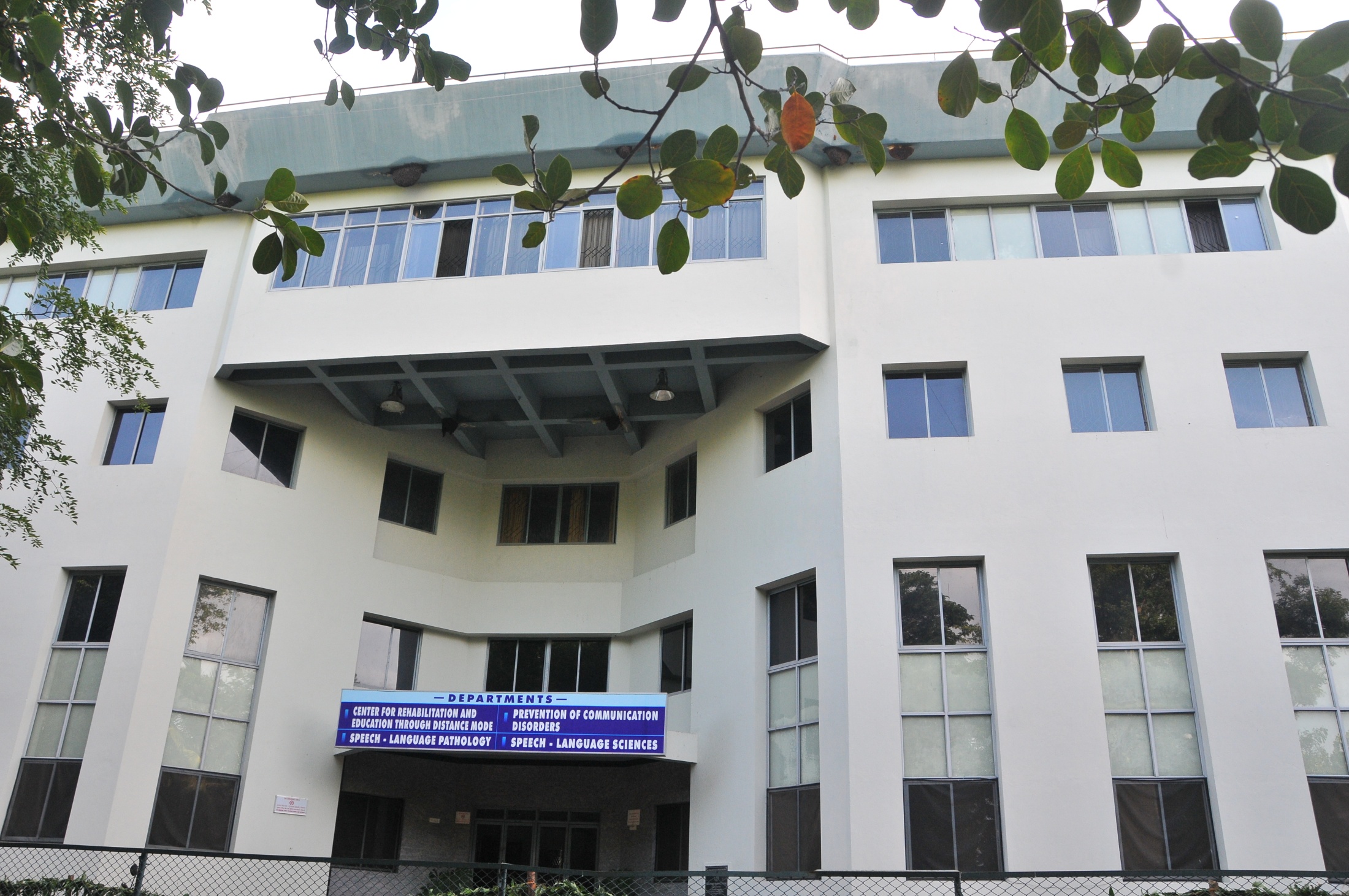 Service Department
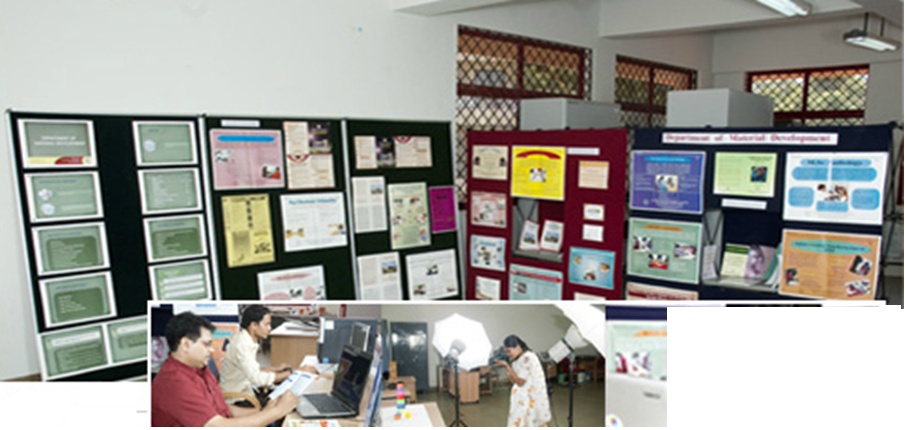 Academic Block
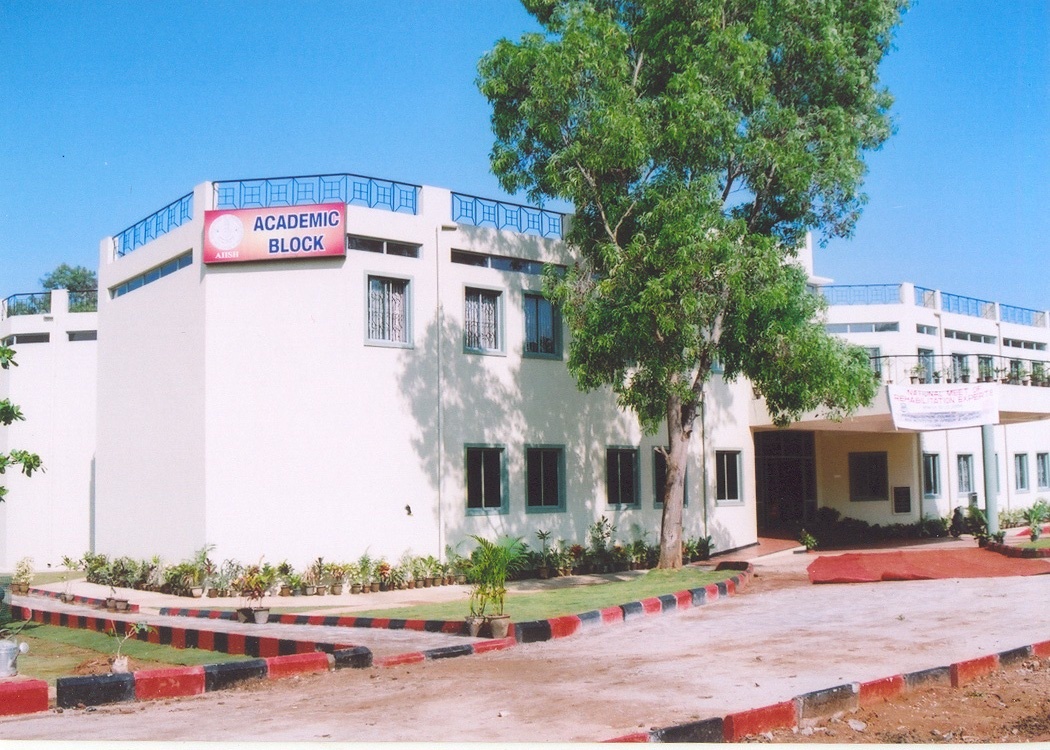 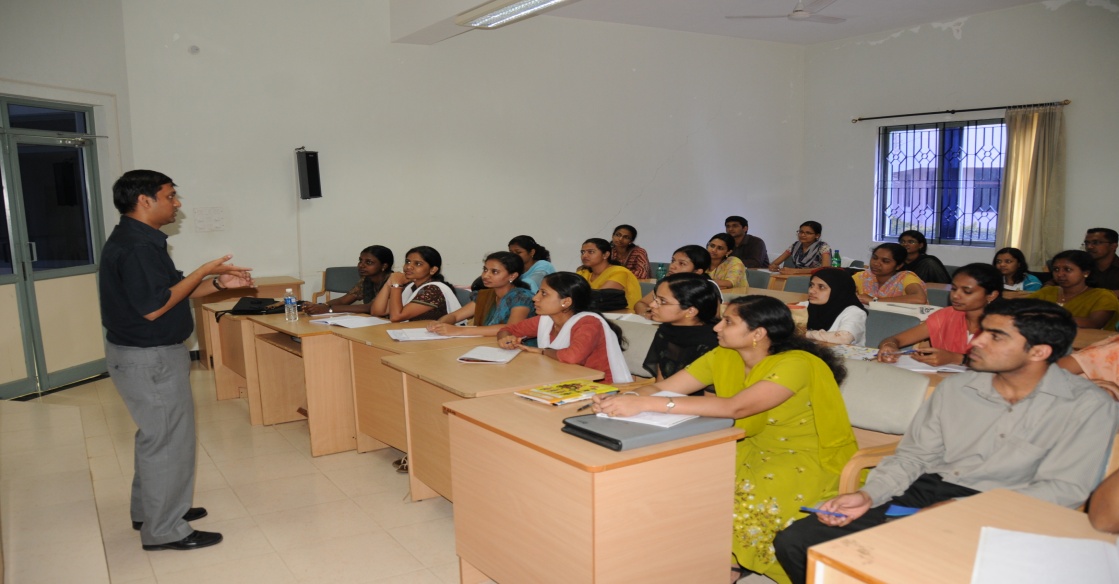 Alumni holding Prominent position across Globe
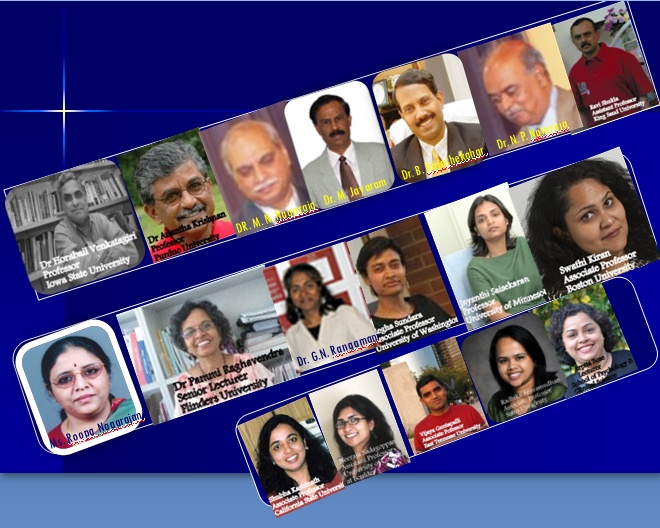 20 Laboratories
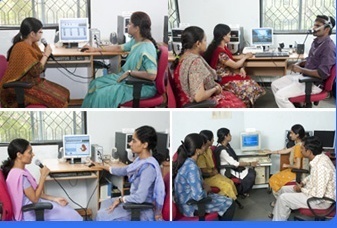 Launched in 2013
Electrophysiology
Neuropsychology
Human Genetic
Former Directors
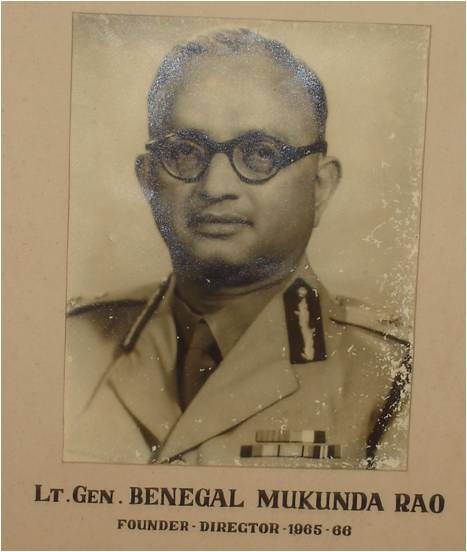 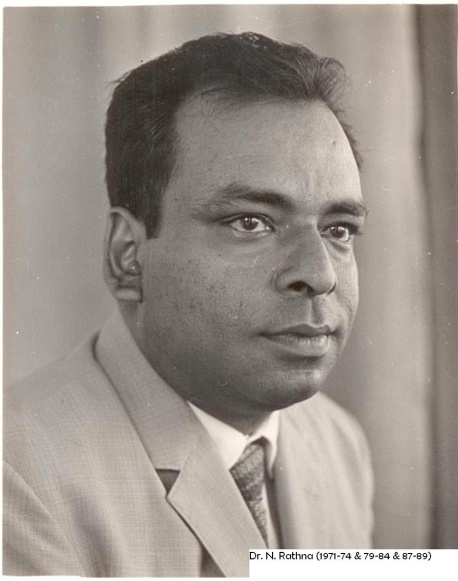 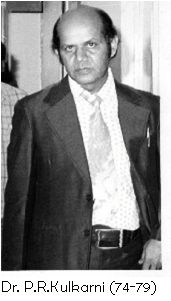 Lt. Gen B. M. Rao                                 Dr. J. J. Dharmaraj                              Dr. N. Ratna                             Dr. P. R. Kulkarni
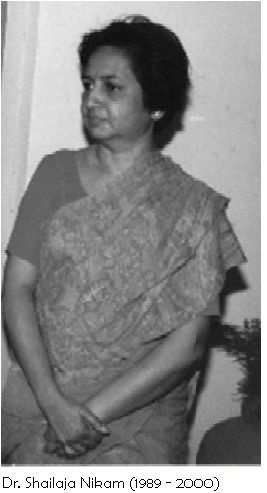 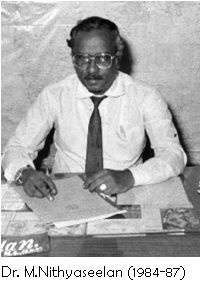 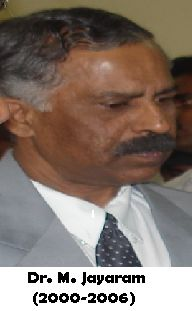 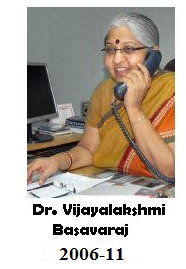 Dr. M. Nityasheelan                                  Dr. S. Nikam                                 Dr. M. Jayaram                            Dr. Vijayalakshmi
                                                                                                                                                                       Basavaraj
[Speaker Notes: Dr.]
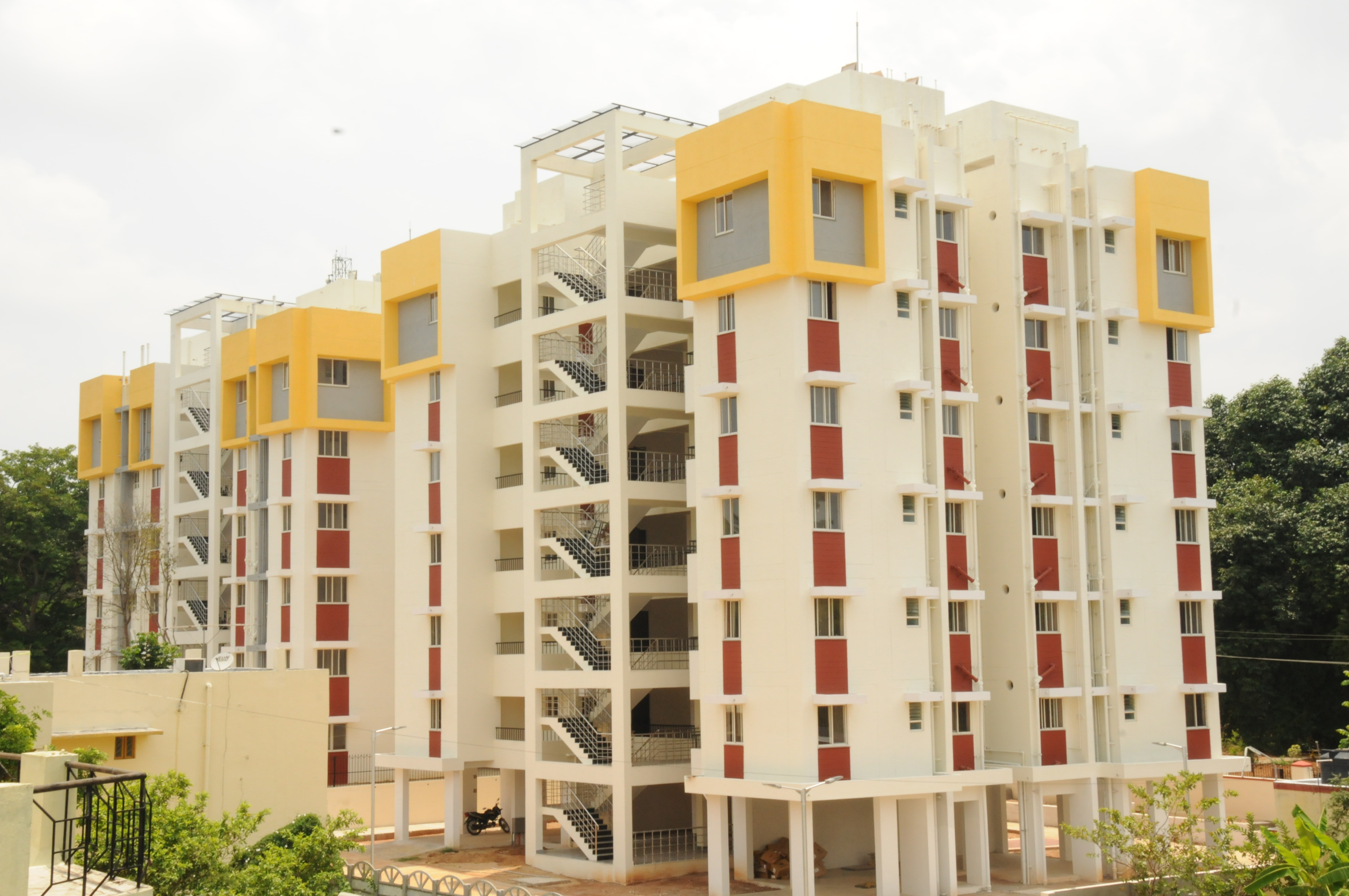 Staff Quarters
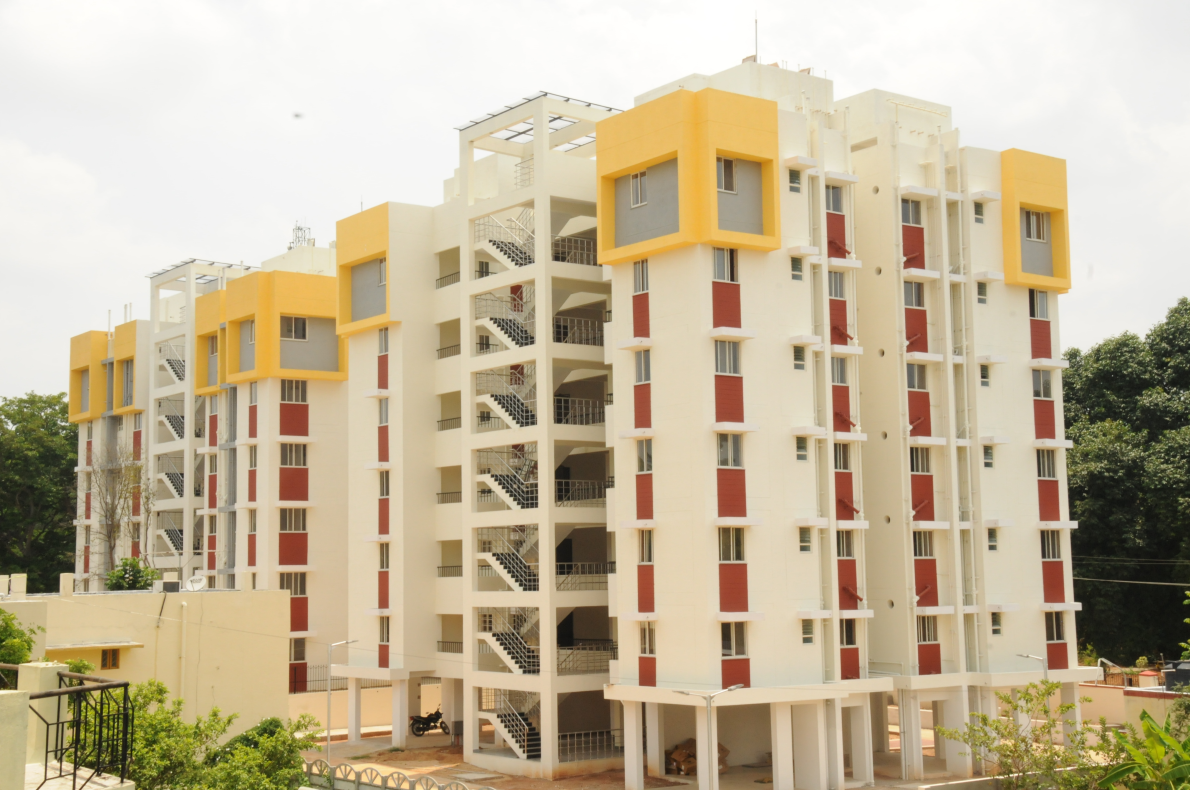 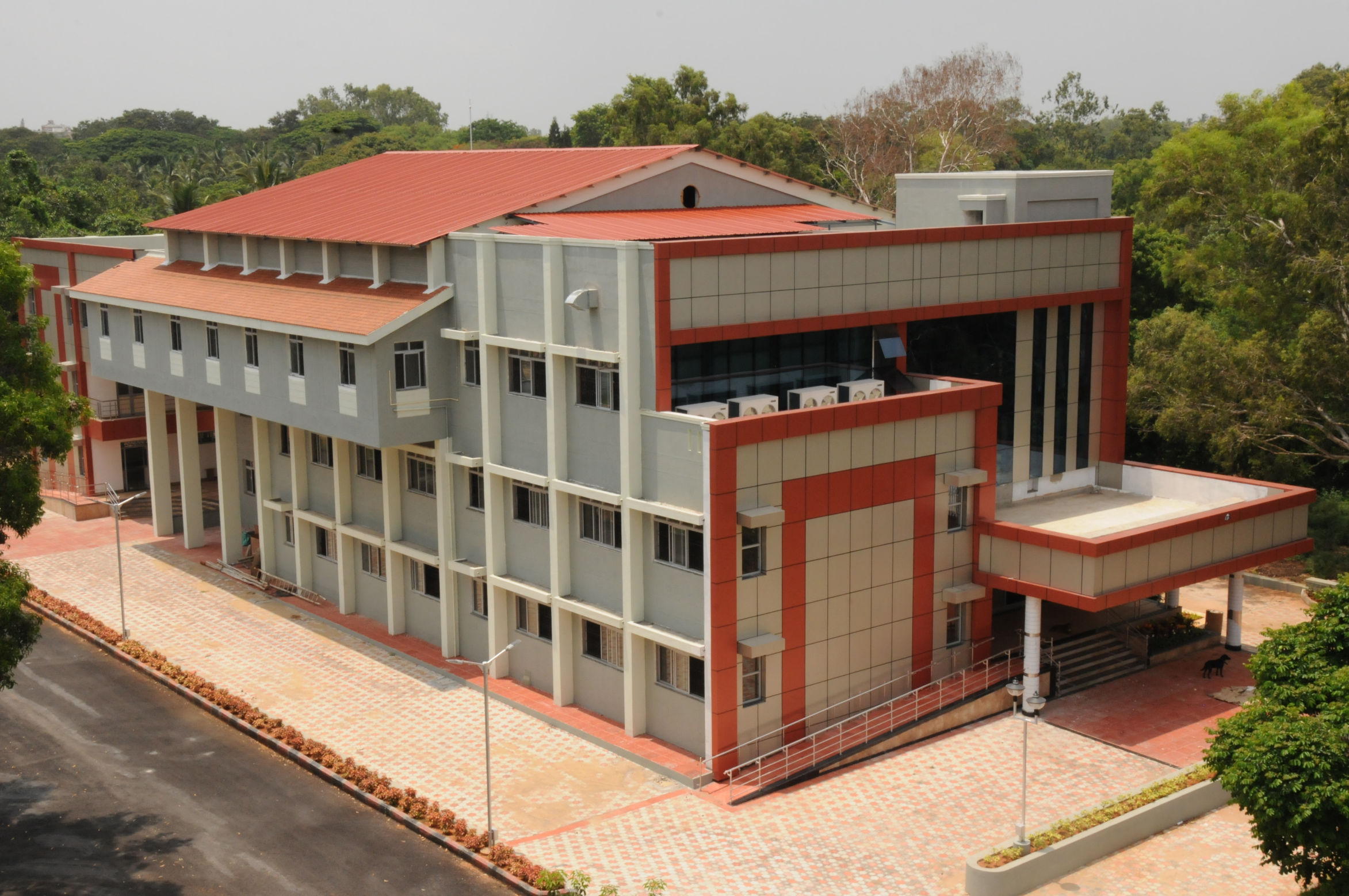 OTHERS
Anti-ragging committee
Anti Ragging Squad 	
Student grievances redressal cell 
Committee for redressal of 
     complaints of sexual harassment
Student Satisfaction Index 
Bank
Canteen
Round the clock security
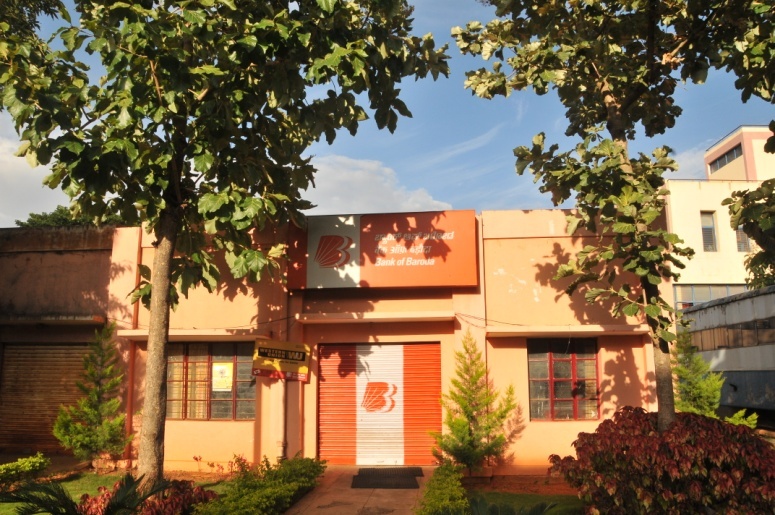 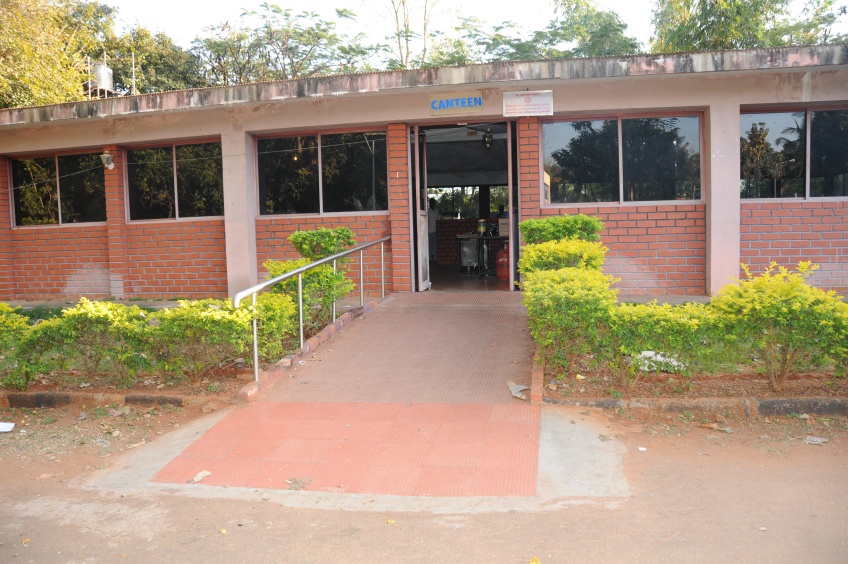 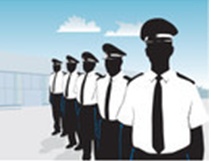 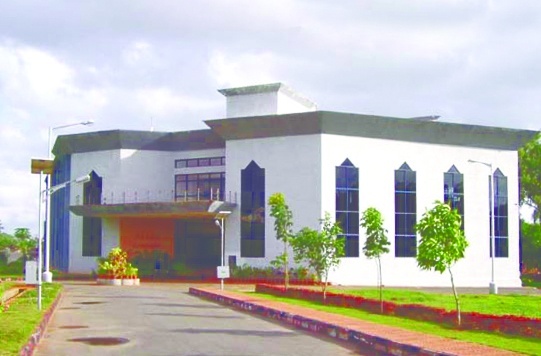 Gymkhana
Staff and Student Welfare Fund 
Awards , Prizes
State of the art sports devices are available in the Gymnasium 
Science day, Talents day, Intercollegiate Cultural
Cuhoo-Cuhoo

Guest House
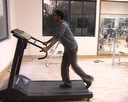 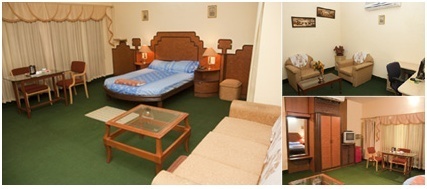 Men‘s Hostel and International Guest house
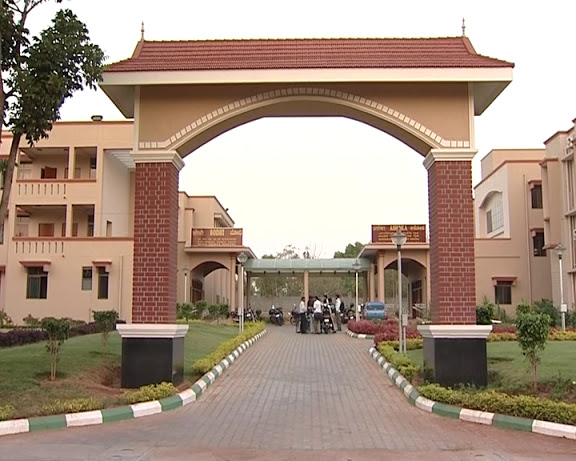 Ladies hostel – 3-storied - 140 rooms
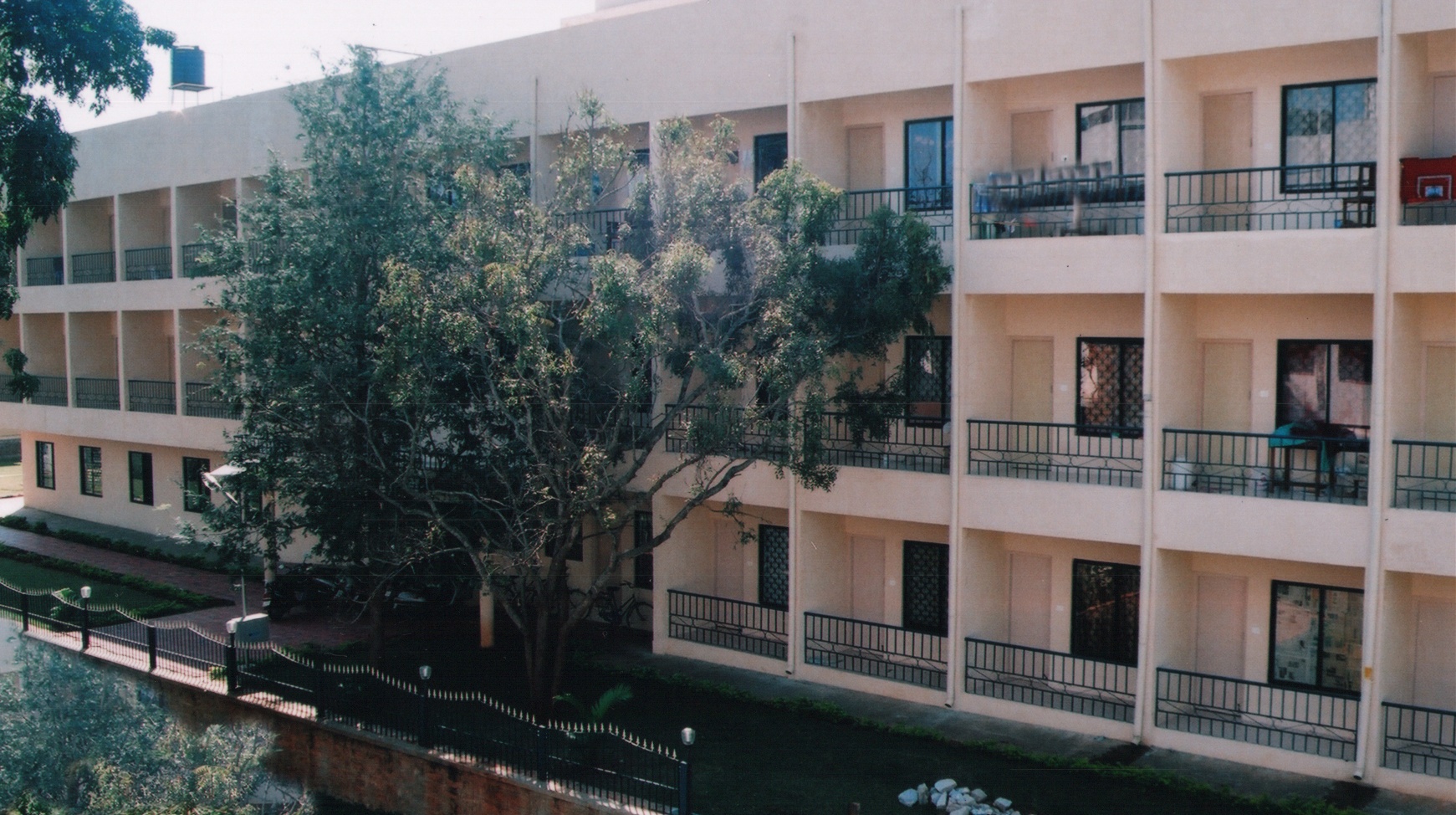 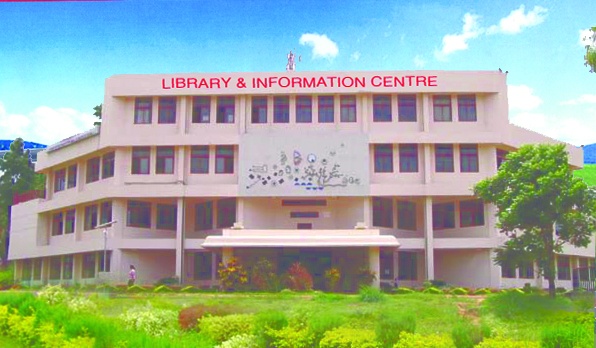 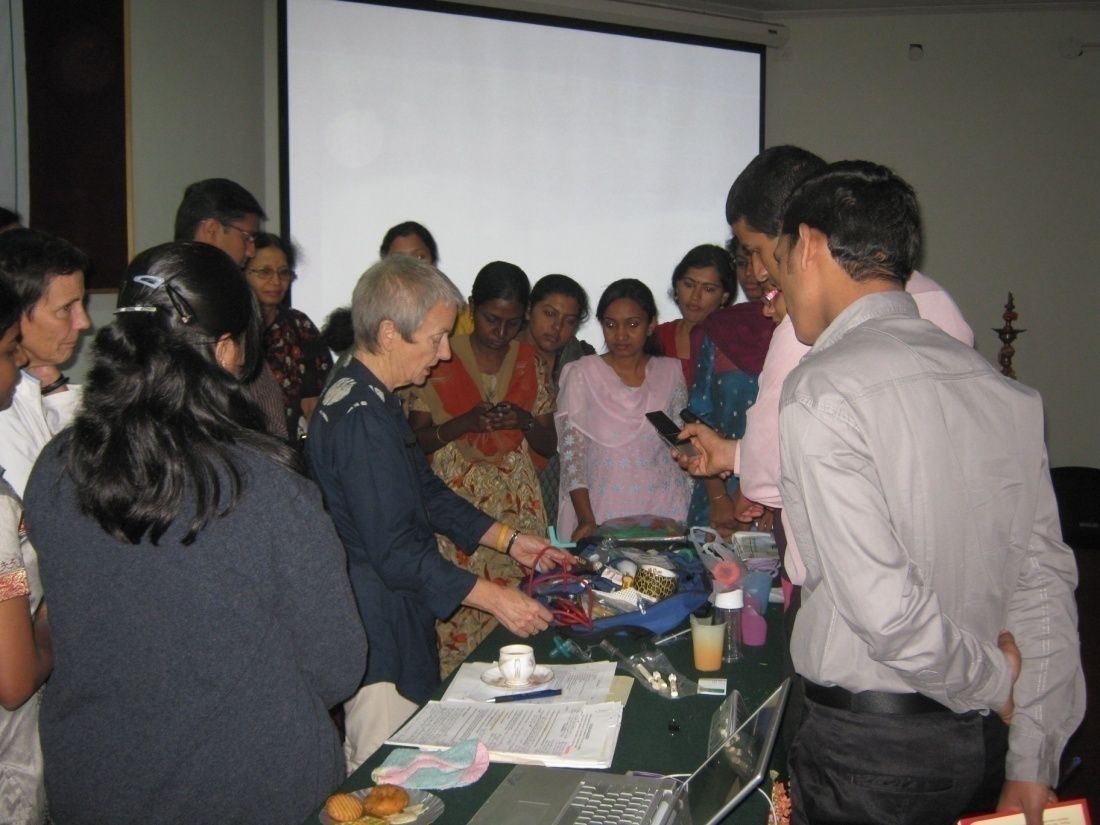 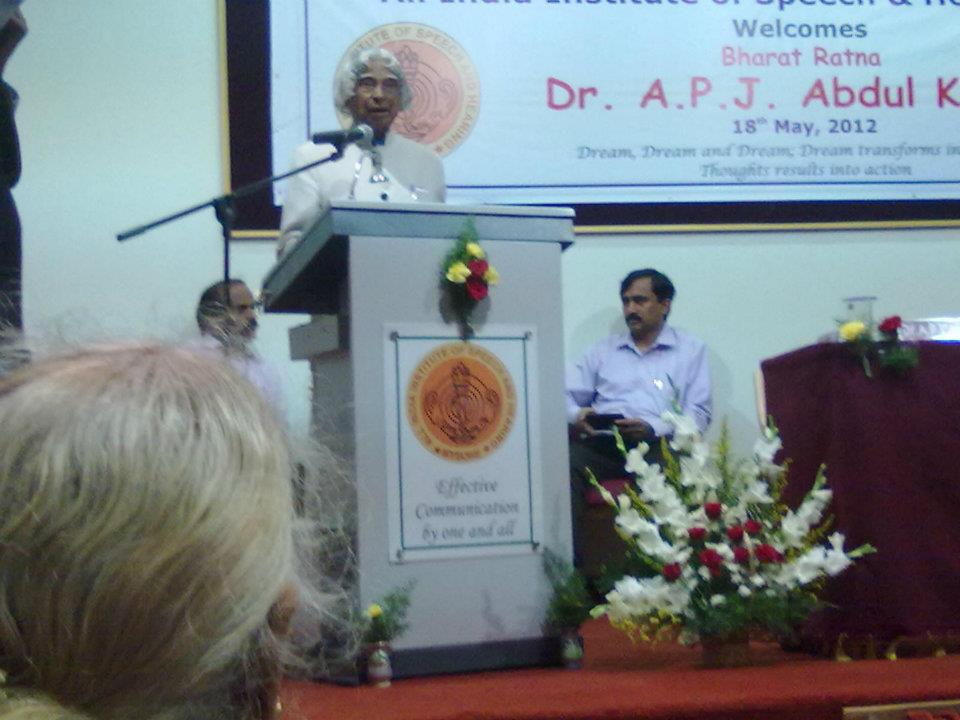 Dr. A. P. J. Abdul Kalam, Former President of India
Dr. G. L. Pinder sharing her experience on feeding skills
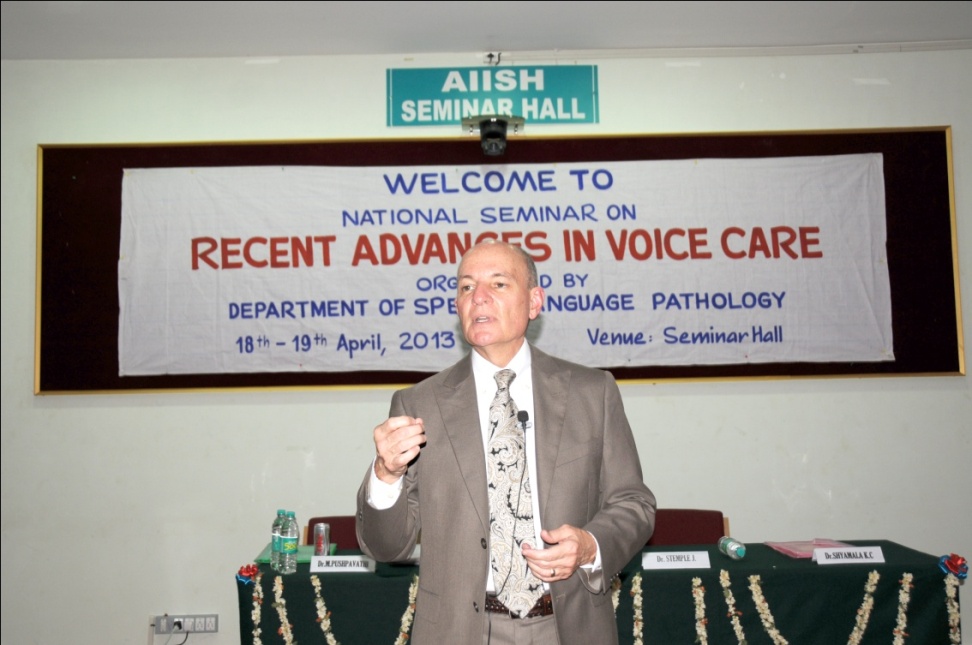 Dr. Stemple
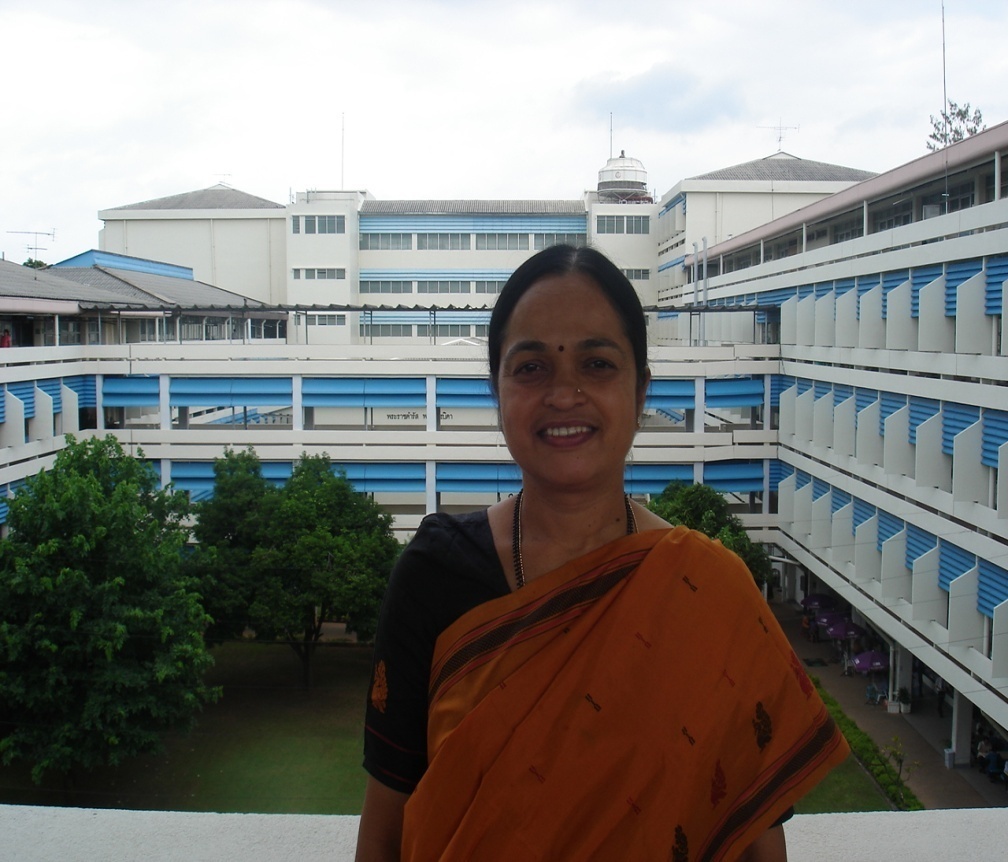 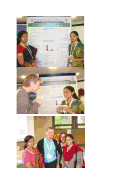 Dr. K. S. Prema
Host Department: Department of Community Medicine, Khon Kaen University , Thailand
Dr. Y. V. Geetha and Ms. Sangeetha
Presentation – International fluency Conference – London, UK
Fulbright Fellow at AIISH
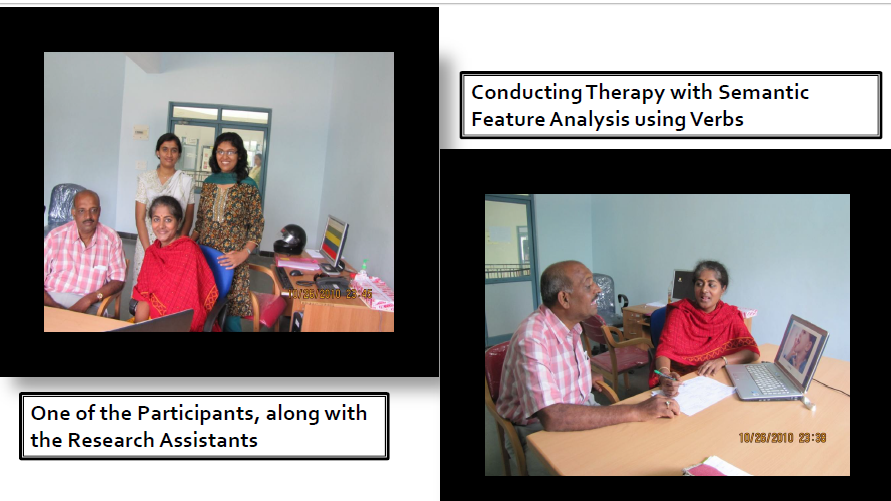 Dr. G. N. Rangamani, Ph.D., CCC-SLP, BC-ANCDS Fulbright Nehru Senior Researcher, Associate Professor, Dept. of Communication Sciences and Disorders, St. Cloud State University, St. Cloud, MN, U.S.A. September 2010 –May 2011
Fulbright Fellow
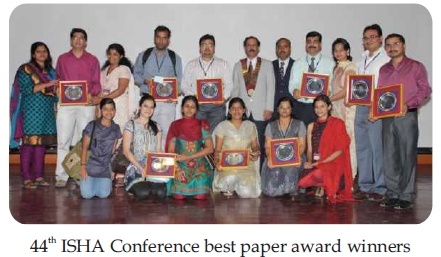 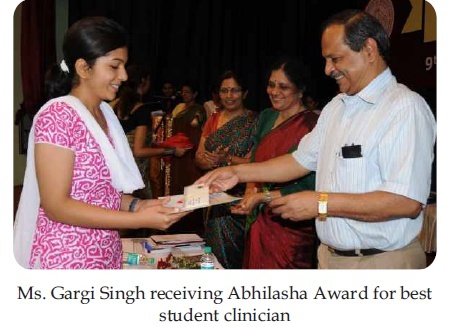 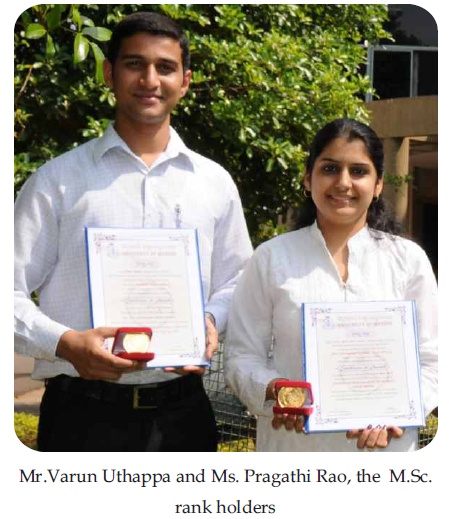 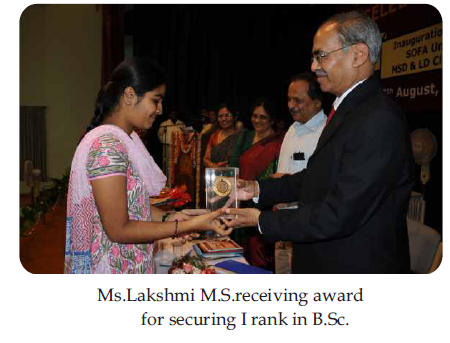 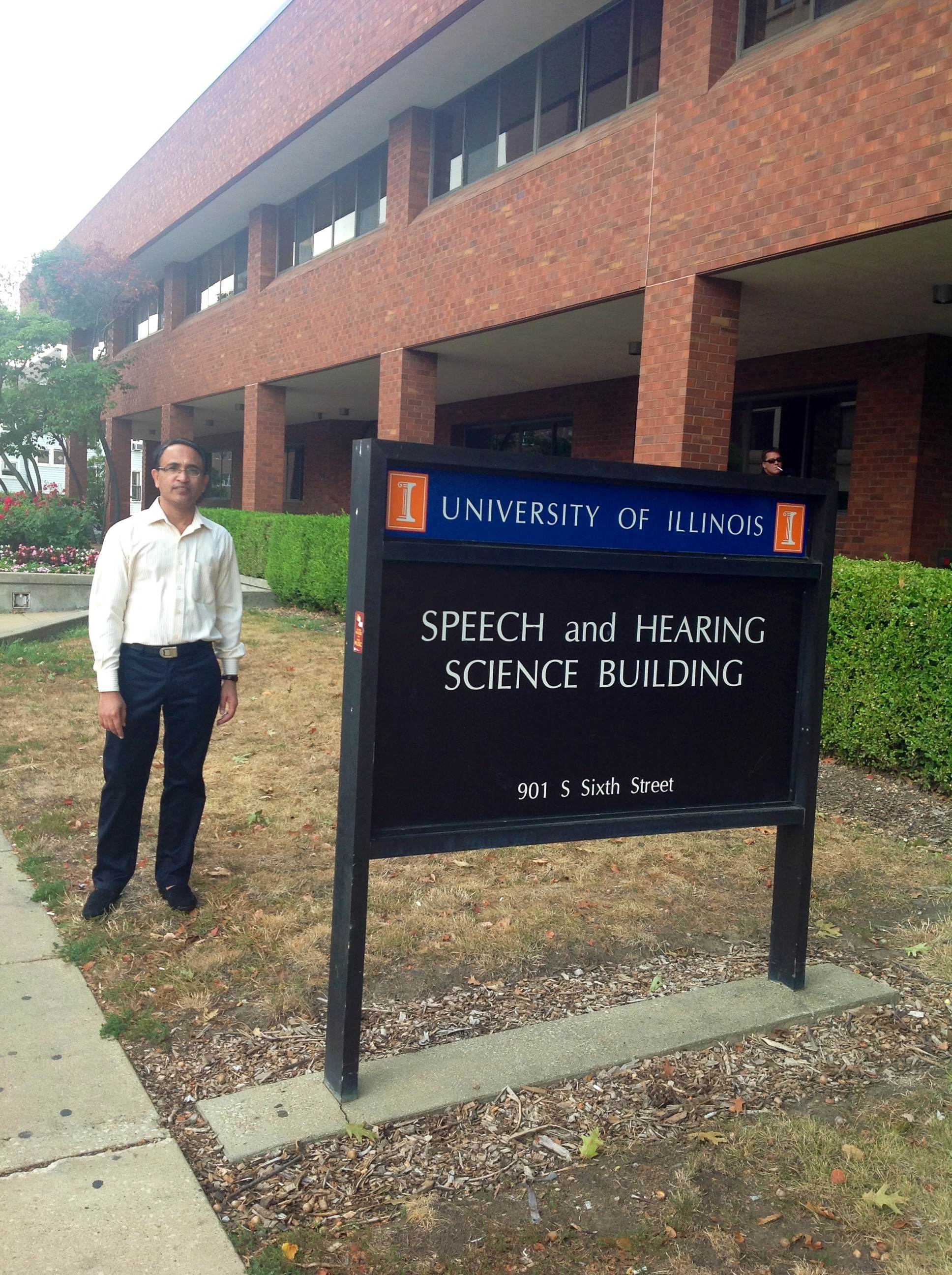 UGC C. V. Raman Post-Doctoral Fellow